ЗАГАДКИ ТОЛКОВОГОСЛОВАРЯ
Слово – дело великое. Великое потому, что словом можно соединить людей, словом можно и разъединить их, словом можно служить любви и ненависти. Благодаря слову можно приобрести друзей и врагов.
Берегись такого слова, которое  разъединяет людей.

                                                                     Толстой Л.Н.
СИНОНИМЫ
Топить
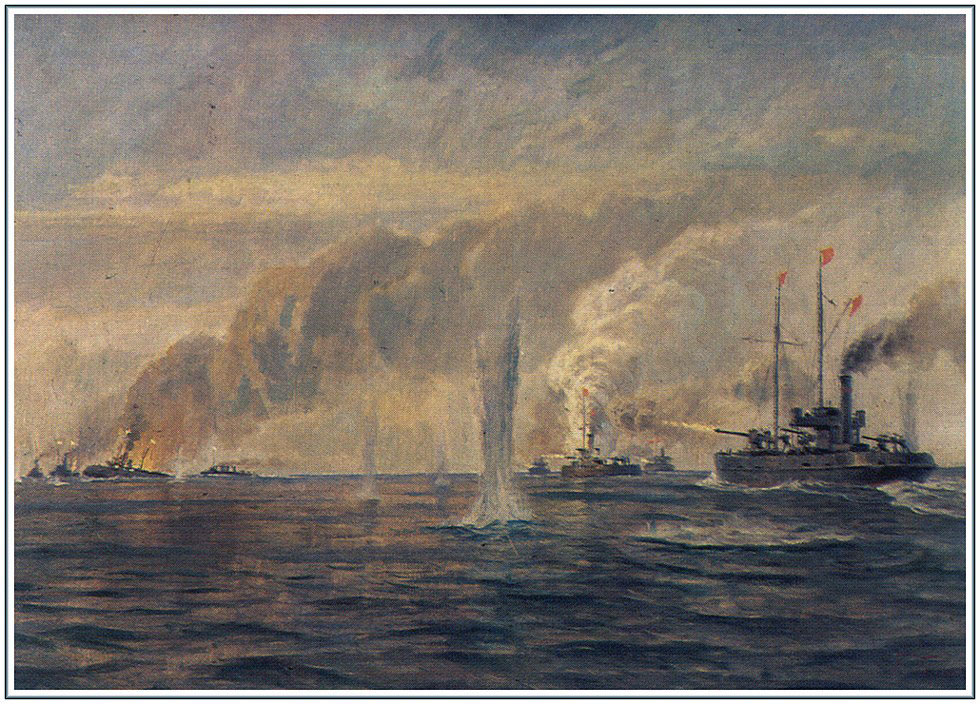 мир
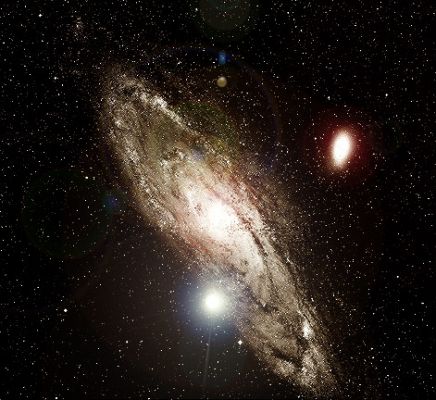 Гимнастика для глаз
словари
Словари сопутствуют просвещению так же , как типографии, театры, журналы. Трудно представить себе человека , который знал бы свой язык в такой мере, что ему вовсе не нужно пособие словаря…
Словарь отечественного языка есть одна из самых необходимых настольных книг для всякого образованного человека…( И.И.Срезневский)